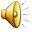 Что значит быть патриотом?
«Времена не выбирают: в них живут ».
Восточная мудрость
Патриотизм – 
чувство любви и преданности к Родине, Отечеству, своему народу;
Вера в его духовные возможности;
Готовность служить интересам своей Родины
Доблести Гражданина и патриота
Честь
 Любовь
 Правда
Ф.Ф. Ушаков -  Адмирал флота
Александр Матросов
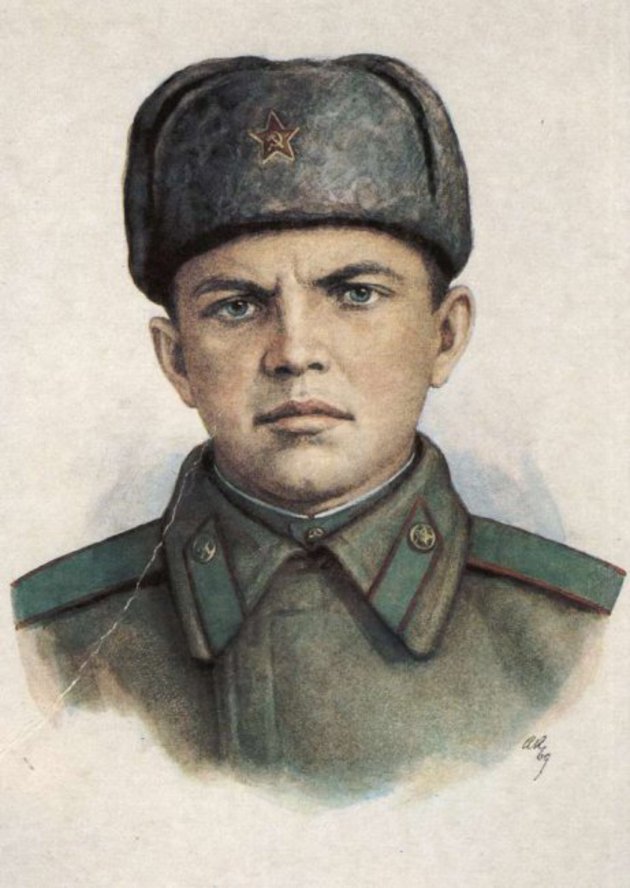 Подвиг михаила паникахо
М.В. ломоносов
«НЕ СПРАШИВАЙ, ЧТО ТВОЯ РОДИНА МОЖЕТ СДЕЛАТЬ ДЛЯ ТЕБЯ, - СПРОСИ, ЧТО ТЫ МОЖЕШЬ СДЕЛАТЬ ДЛЯ СВОЕЙ РОДИНЫ.»
Дж. Кеннеди
Патриотизм – 
чувство любви и преданности к Родине, Отечеству, своему народу;
Вера в его духовные возможности;
Готовность служить интересам своей Родины
Патриотизм
«Времена не выбирают: в них живут».
Восточная мудрость